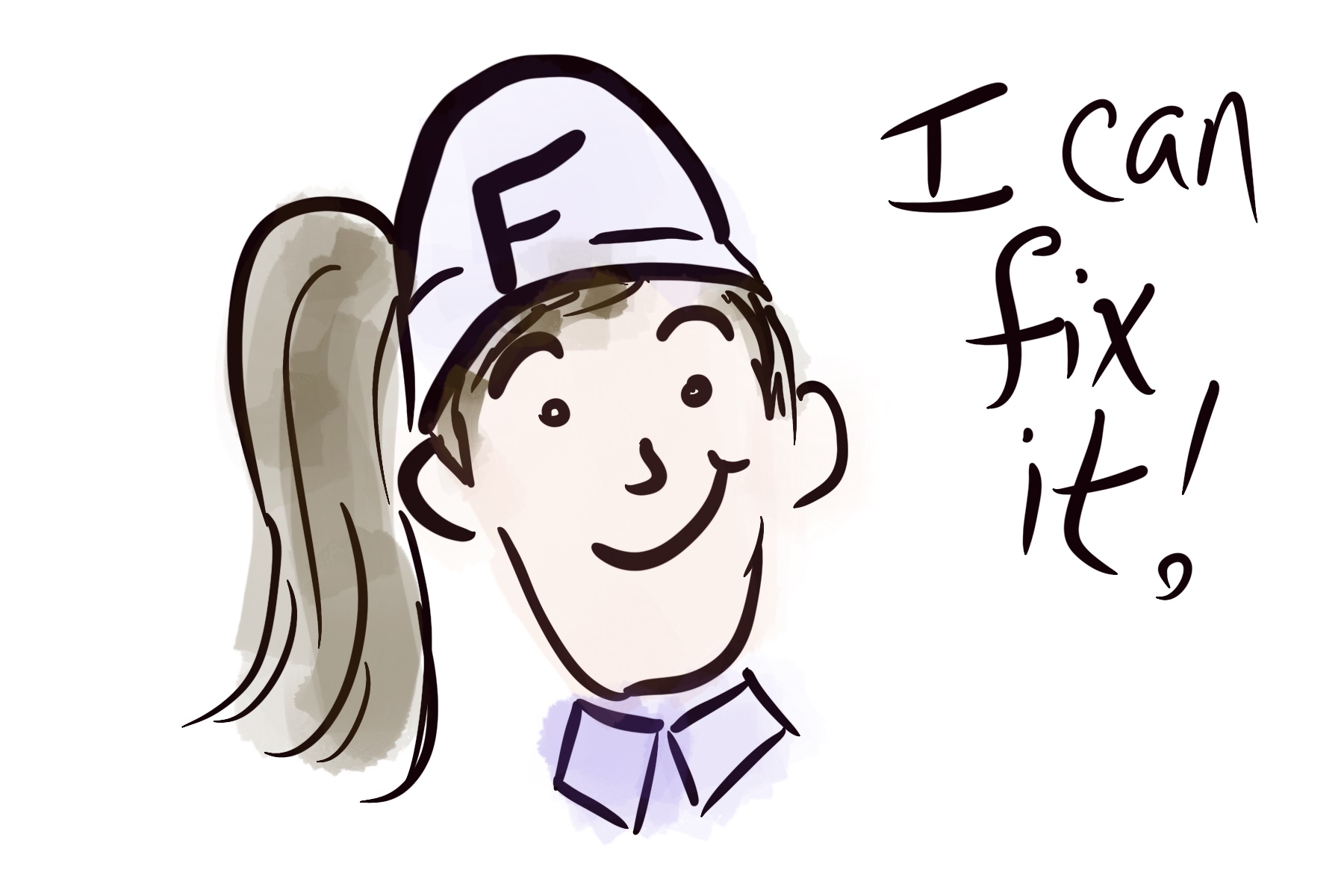 Fix-It Felicia! Fledgling Students & Forgotten Feedback
Jacklyn R. Pierce
Lake-Sumter State College
Leesburg, Florida
About Me
Quality Matters Certifications: Improving your Online Course; Addressing Accessibility & Usability; Applying the QM Rubric; Connecting Learning Objectives and Assessments; Peer Reviewer Course; Face-to-Face Facilitator Certification
Faculty Mentor: in this role, I work one on one with faculty members seeking to create and improve their online courses.  Additionally, I train and work with additional faculty mentors to broaden the scope of departmental representation.
Today’s Outcomes
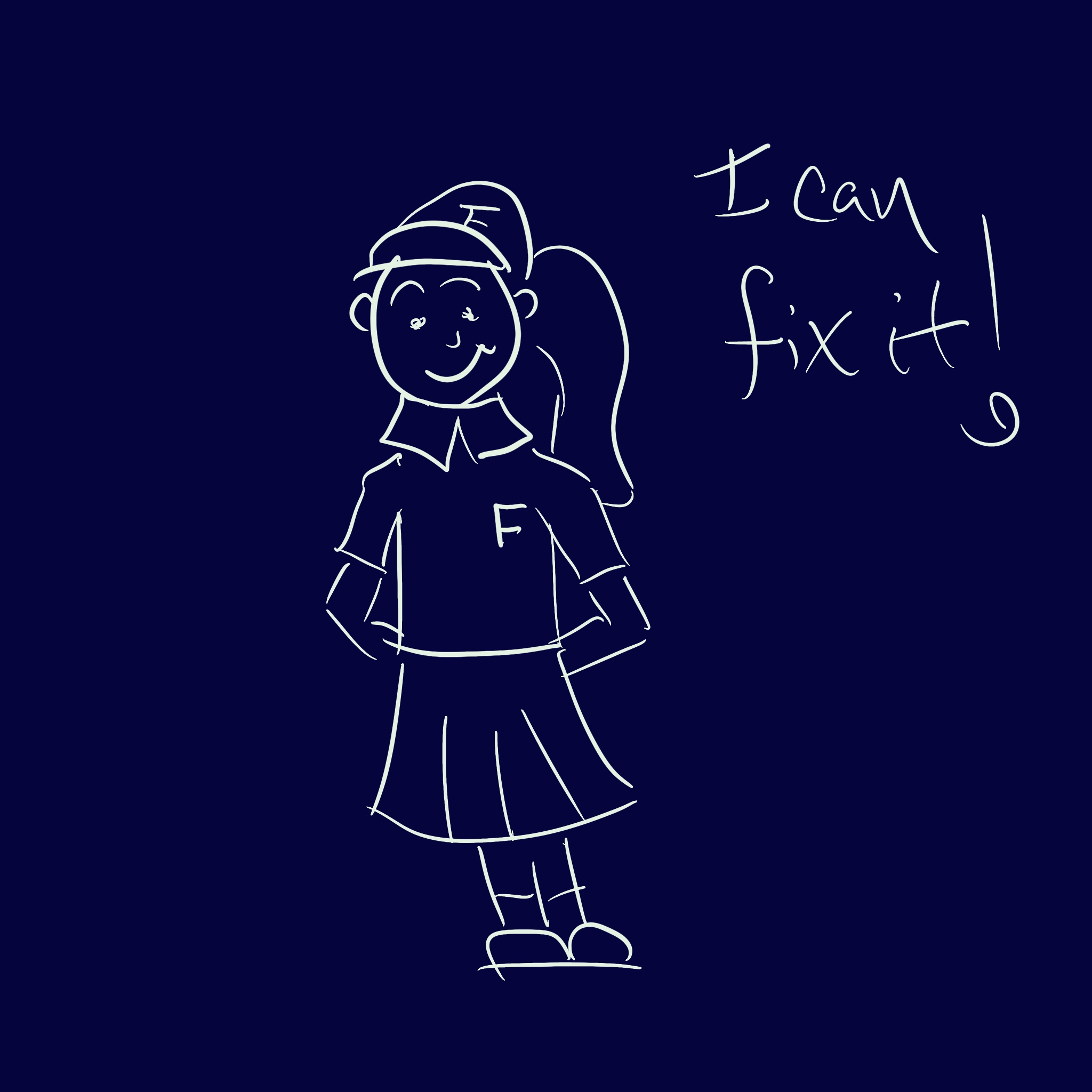 From Dictionary.com: “information about reactions to a product, a person's performance of a task, etc. which is used as a basis for improvement.”
From ForImpact.org: “Feedback comes in three forms: appreciation (thanks), coaching (here’s a better way to do it), and evaluation (here’s where you stand).”
What is Feedback?
Your Turn…
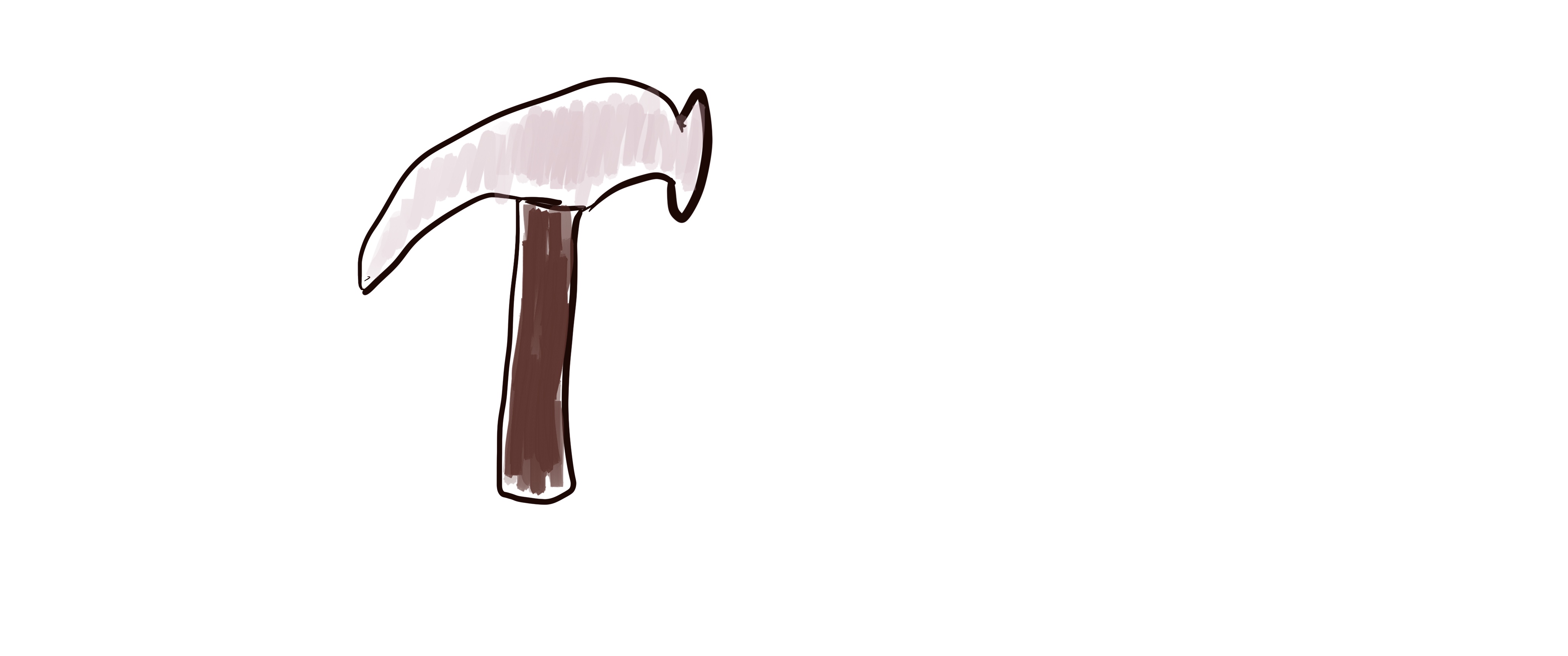 Building Assignments & Rubrics
Good Feedback Starts Before the Due Date
Building Blocks
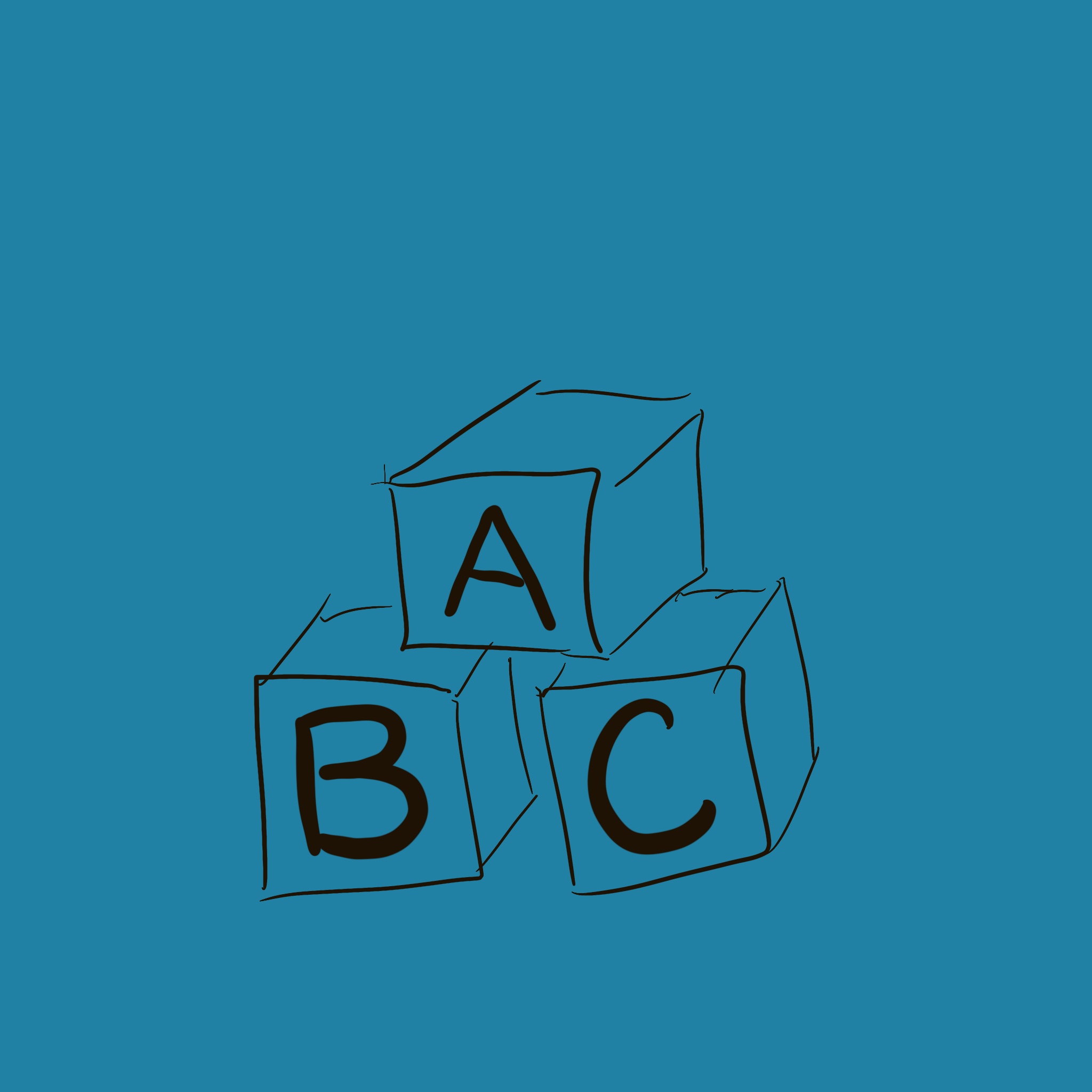 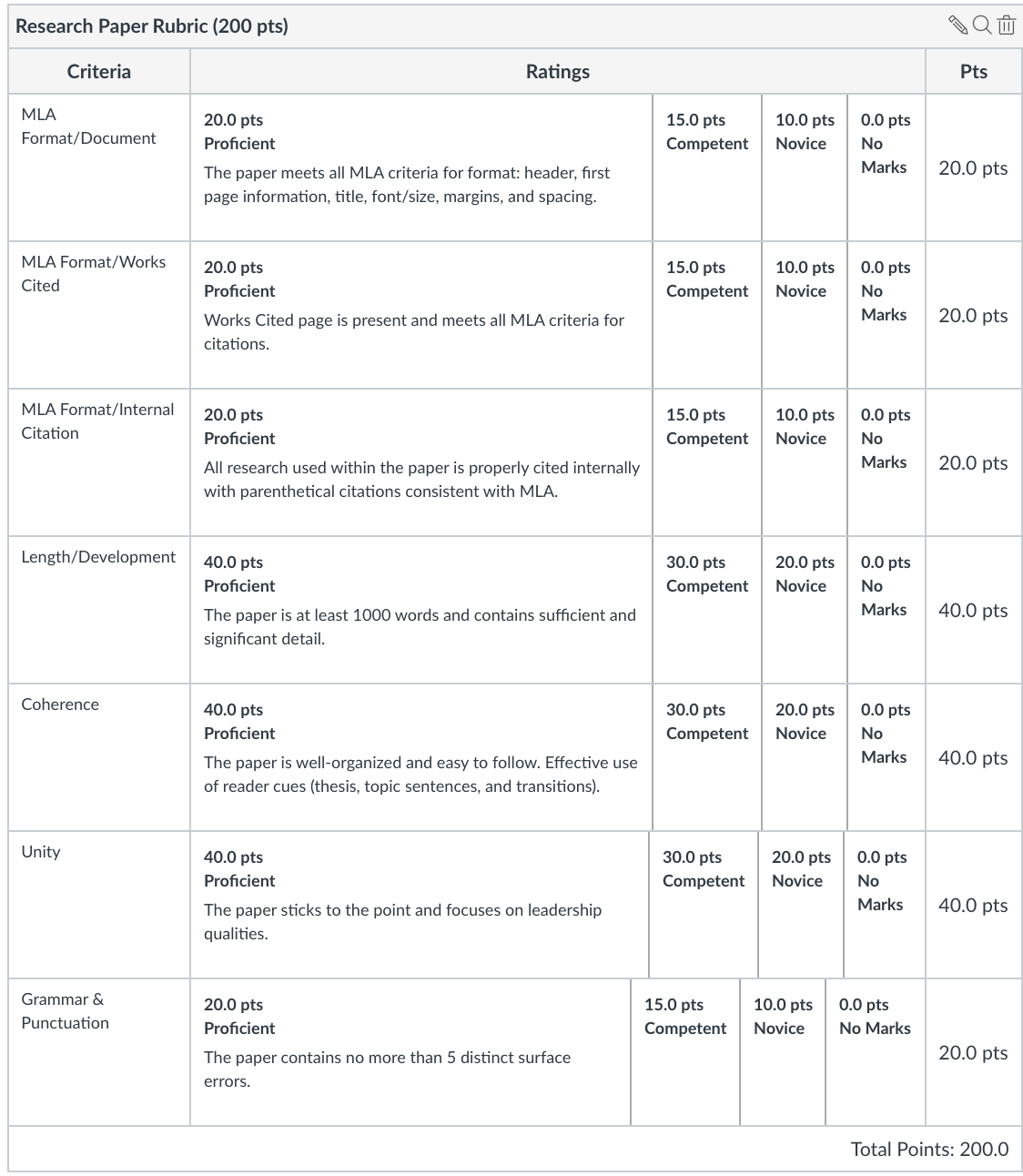 Overview
Students will choose from a list of approved leaders (see below).  Then, students will conduct credible research on their person and write a paper detailing this person's leadership philosophy. 
Requirements
MLA format and documentation.
Photos and other visuals not required but must be cited if used, and these do not contribute to length requirements for the paper.
Works Cited page is also required but does not contribute to length requirements for the paper.
All quotations and paraphrased information from research must be clearly cited both on the Works Cited page and internally through the use of parenthetical citations.
Minimum of three academically sound sources required.
Actual text of the paper should be at least 4 pages typed and double spaced (approximately 1000 words).
Leadership Focus
While students will, no doubt, give a biography of their chosen leader, remember to focus not just on his or her life, but on his or her leadership philosophy.  The analysis should (as much as possible) include the leader’s:
Leadership philosophy
Vision and goals for the organization
Conflict management techniques and suggestions
Methods for establishing and building trust
Methods for empowering others
Grading Info
The late penalty for this assignment is -10 for up to one week, -20 for 1-2 weeks late, and no more than half credit beyond that. 
Please review the attached rubric for more information.
A Sample From My Class
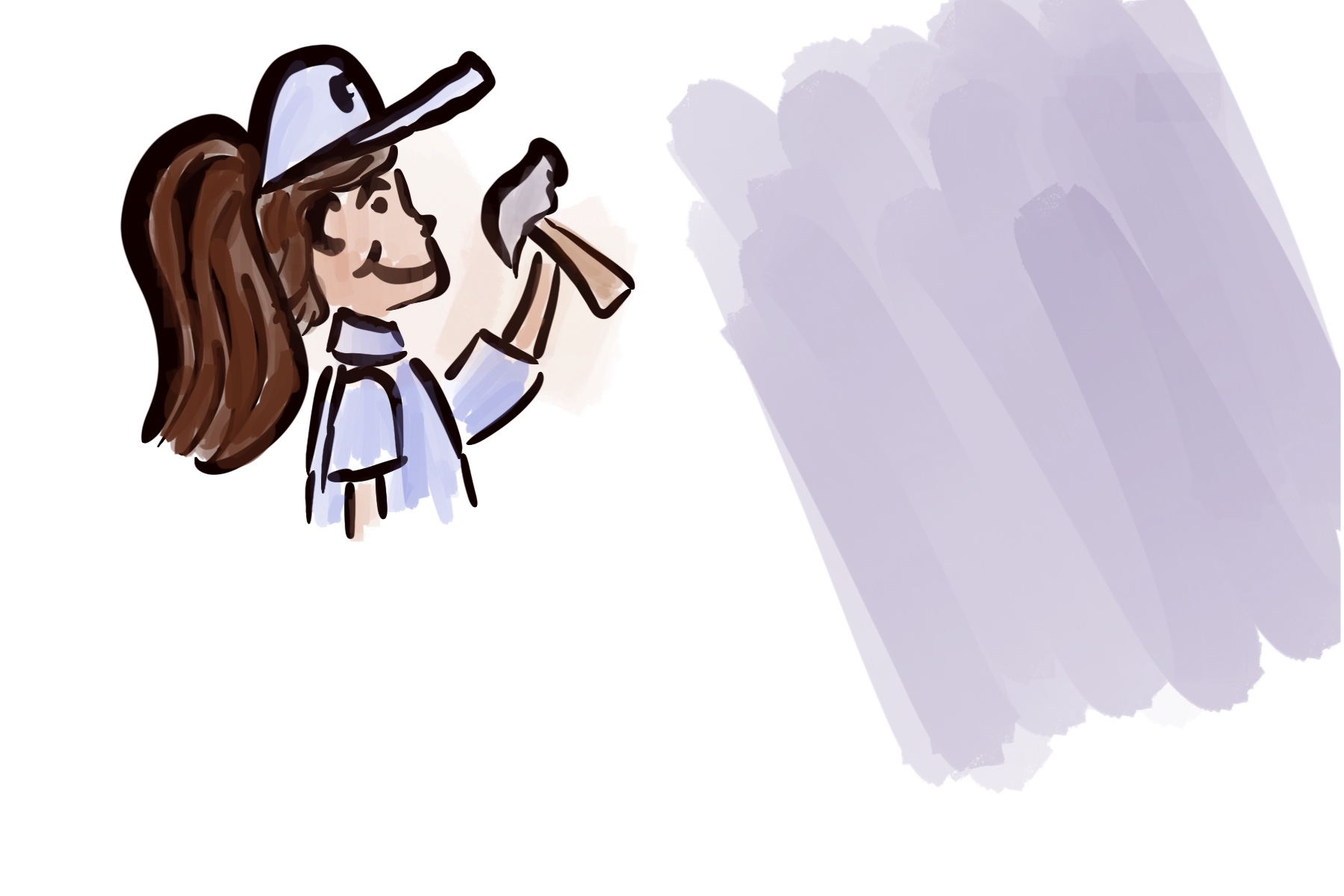 Provide Previews
Demonstrate how to Locate Feedback in the LMS
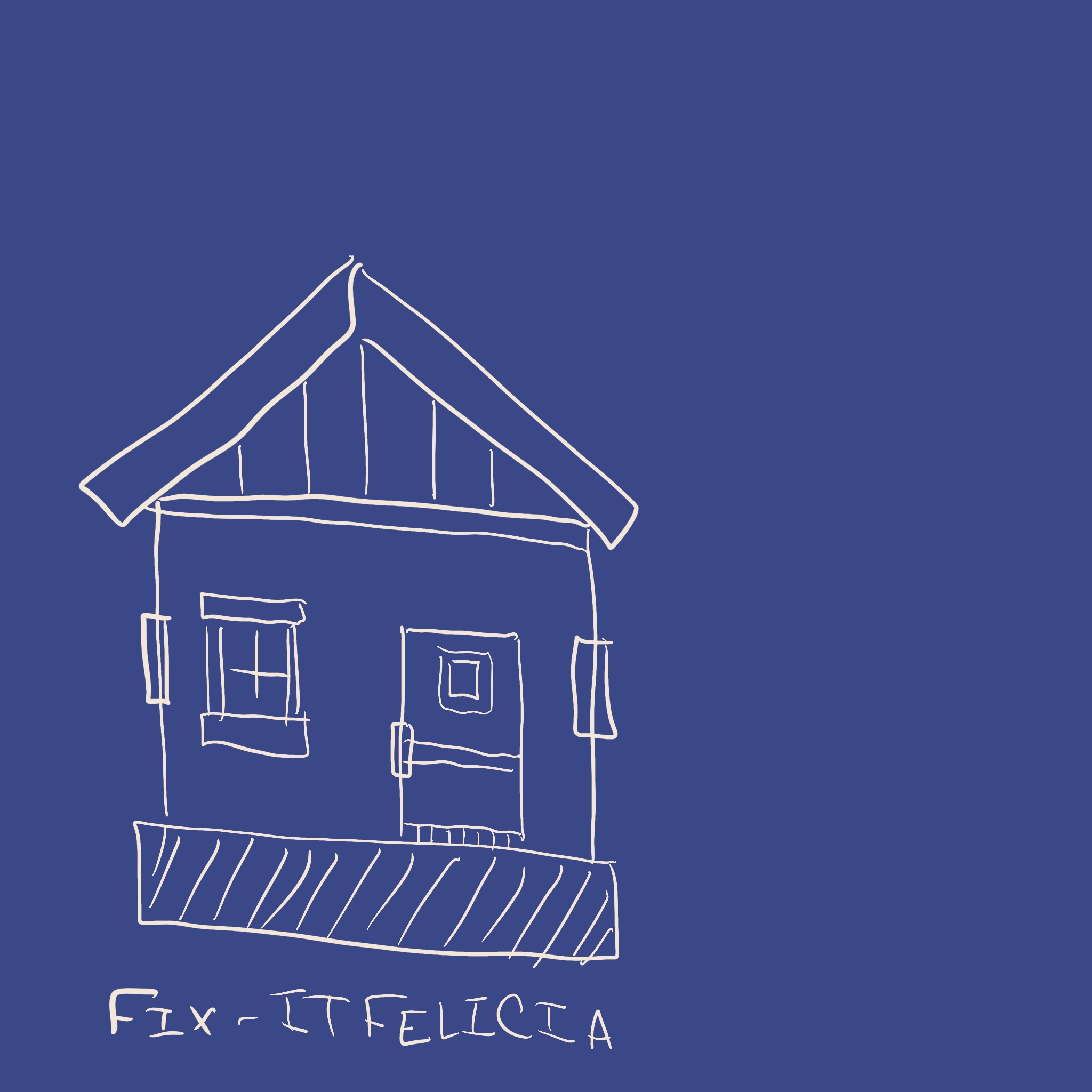 The Blueprint
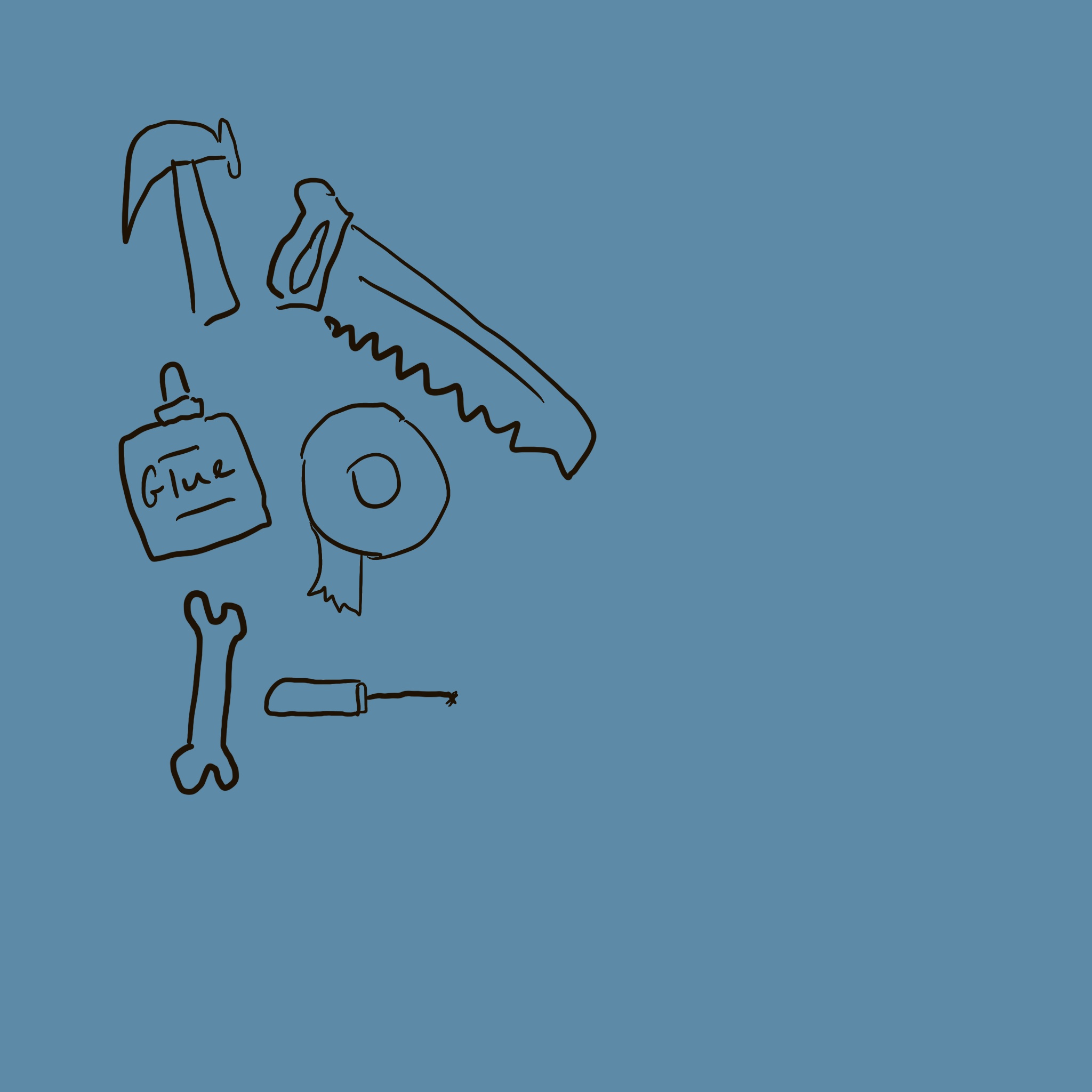 You Know What they Say…
Variety is the Spice of Life!
Switching it Up
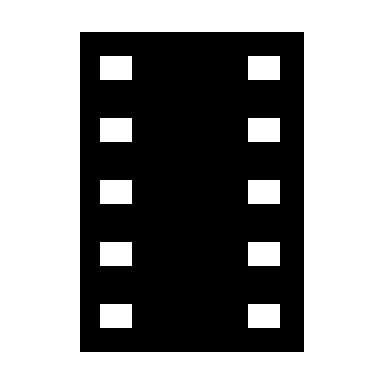 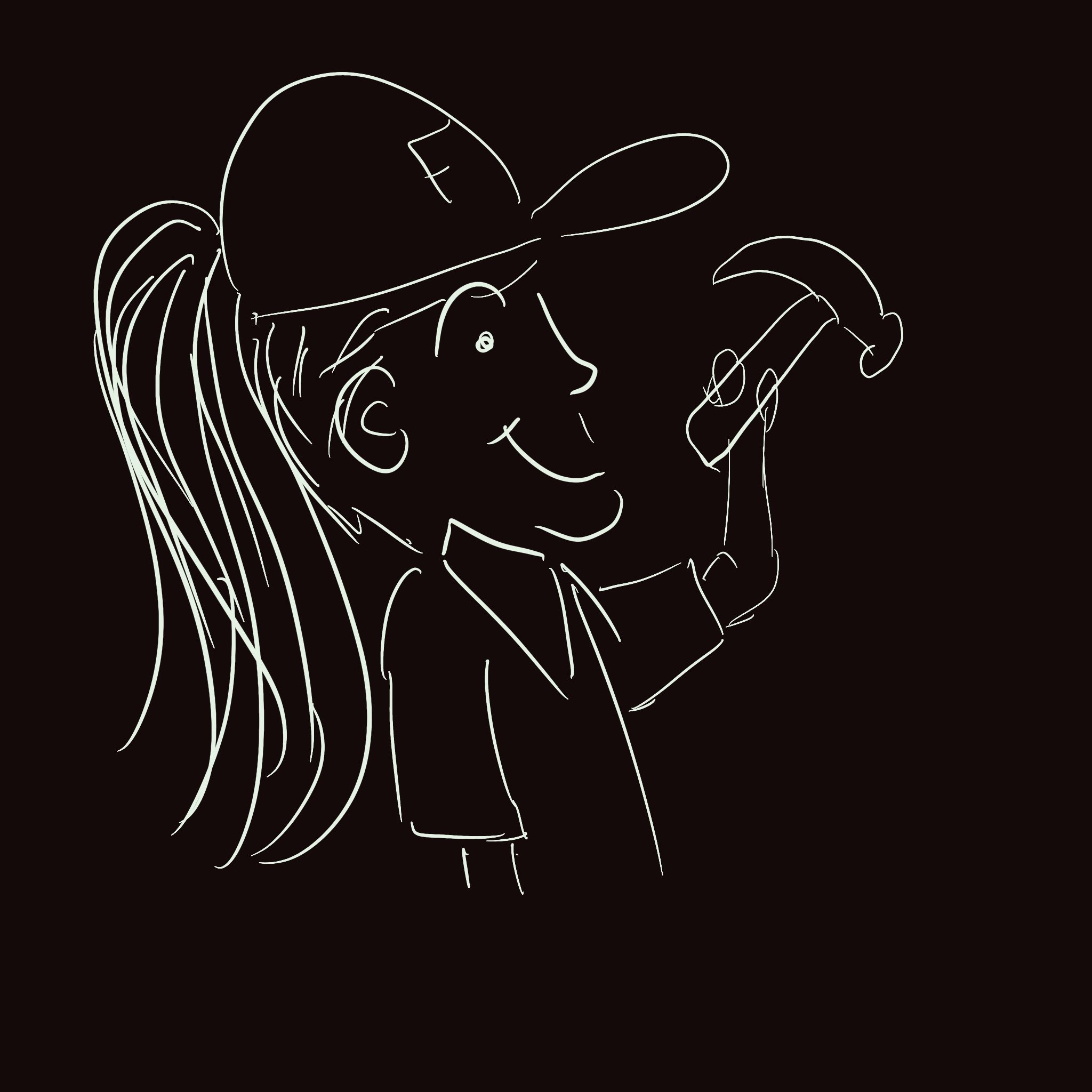 Following Up
Practice Makes Perfect
Hammer it Home
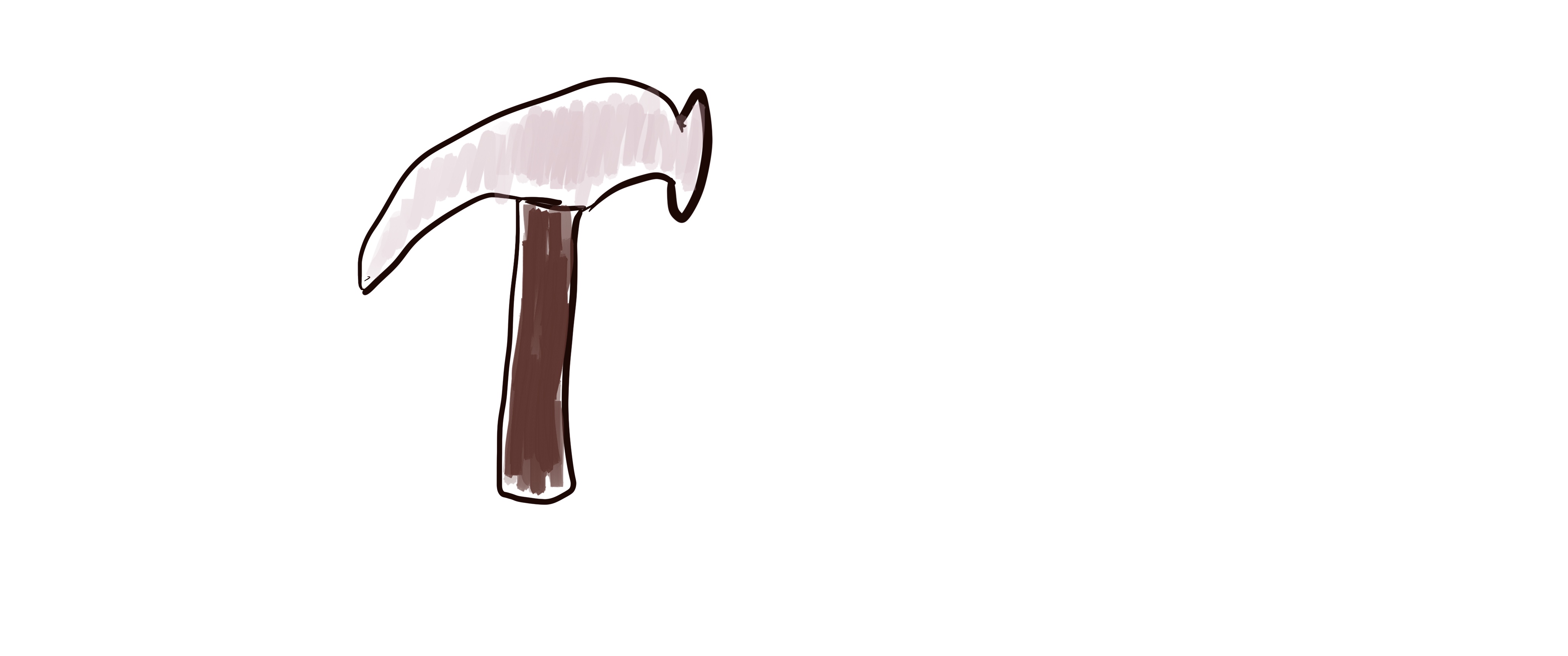 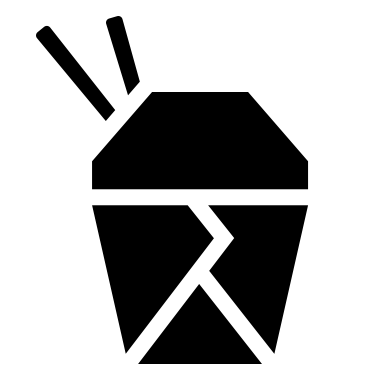 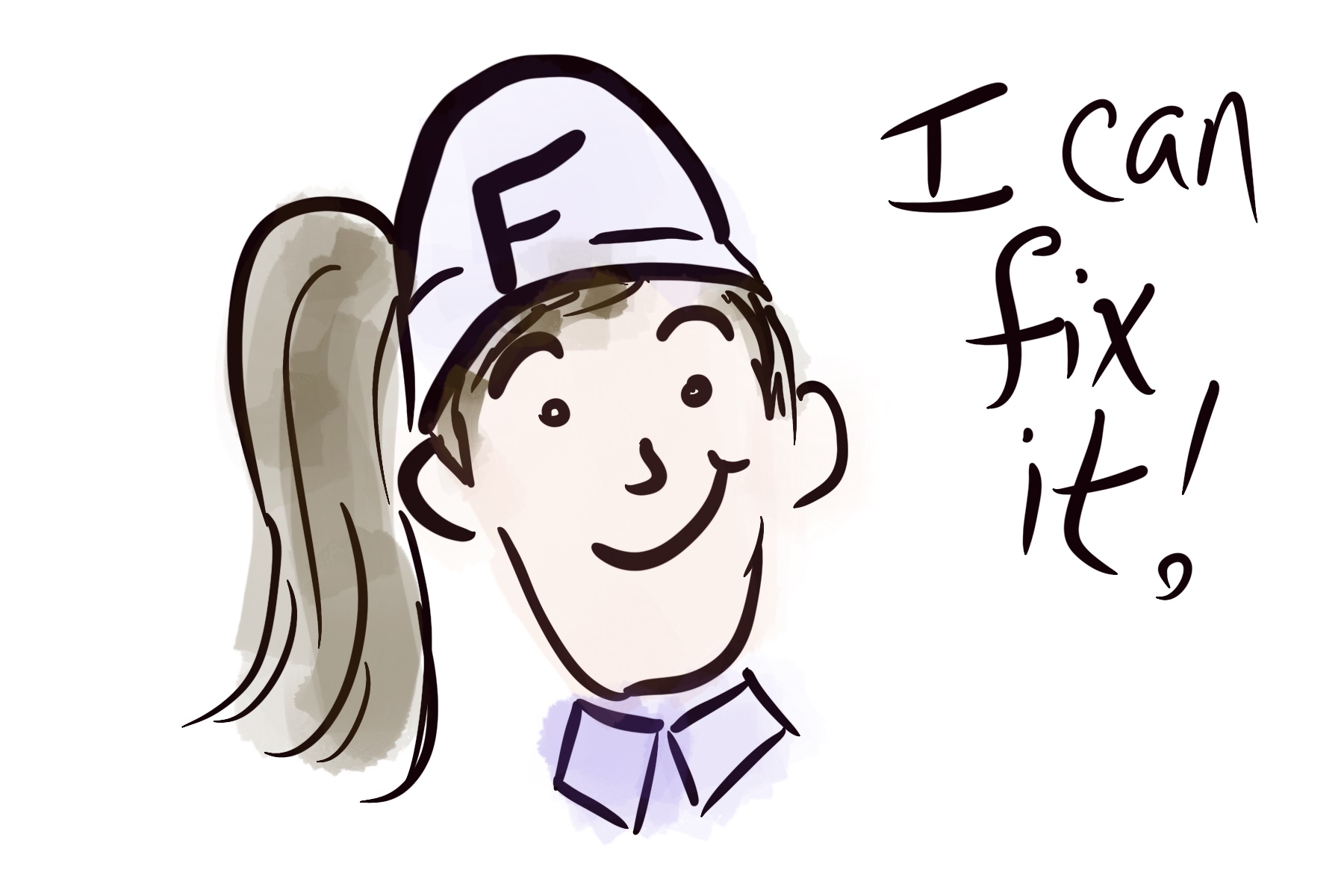 You Can Fix It!  Never give up
If even a few students learn from and use the feedback, you’ve made an impact!
Communication is key
Clarify how/when feedback will be provided
Explain when it’s too late to expect detailed feedback
Place the ball in the learner’s court